NÚCLEO ESTADUAL VIVA
COORDENAÇÃO ESTADUAL DE VIGILÂNCIA EPIDEMIOLÓGICA DE DANT
Oficina Indicadores Plano DANT
Unidade 2- Parte 2
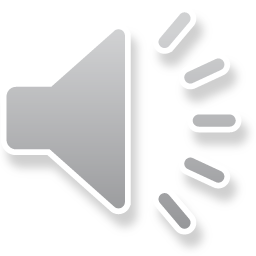 INDICADORES E METAS DO PLANO DE DANT 2021-2030
VIOLÊNCIA
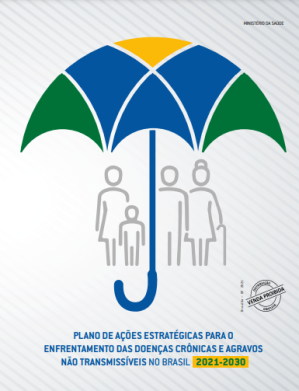 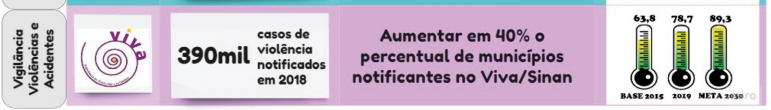 Cálculo do Indicador:
Percentual de municípios notificantes no Viva/Sinan
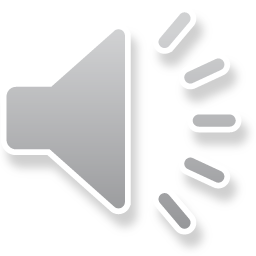 INDICADORES E METAS DO PLANO DE DANT 2021-2030
VIOLÊNCIA
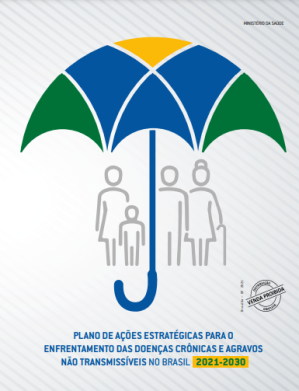 Para o monitoramento da meta de “aumentar em 40% o percentual de municípios notificantes no Viva/Sinan”, no Brasil, até 2030, o indicador é dado pela proporção de municípios que realizaram ao menos uma notificação de violência interpessoal ou autoprovocada, no ano (número de municípios que realizaram pelo menos uma notificação, dividido pelo número total de municípios, multiplicado por 100).
(Brasil, 2021, pág.82)
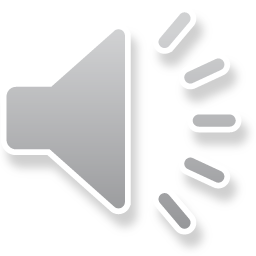 INDICADORES E METAS DO PLANO DE DANT 2021-2030
VIOLÊNCIA
Percentual de Municípios Notificantes no Viva/Sinan
Fonte de Dados: Tabnet DataSUS – Epidemiológicas e Morbidades/ Doenças e Agravos de Notificação 2007 em diante (Sinan)/ Violência Interpessoal e Autoprovocada


Numerador: nº de municípios com pelo menos 1 not.
                      _________________________________    X 100
Denominador:           Nº total de municípios
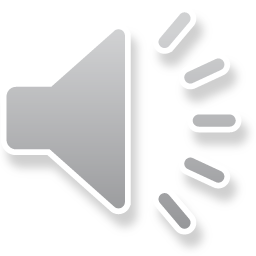 INDICADORES E METAS DO PLANO DE DANT 2021-2030
VIOLÊNCIA
Percentual de Municípios Notificantes no Viva/Sinan
Numerador: número de municípios notificantes

Fonte de Dados: Tabnet DataSUS – Epidemiológicas e Morbidades/ Doenças e Agravos de Notificação 2007 em diante (Sinan)/ Violência Interpessoal e Autoprovocada


http://tabnet.datasus.gov.br/cgi/deftohtm.exe?sinannet/cnv/violesp.def
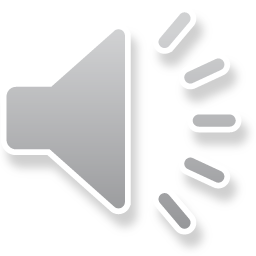 INDICADORES E METAS DO PLANO DE DANT 2021-2030
VIOLÊNCIA
Percentual de Municípios Notificantes no Viva/Sinan
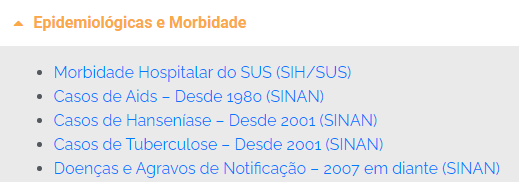 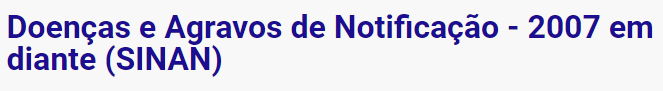 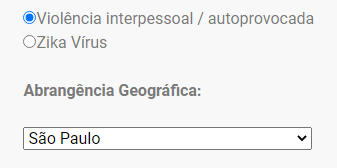 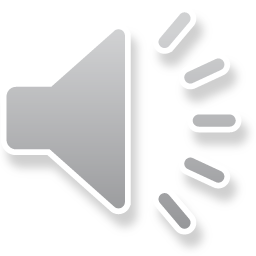 INDICADORES E METAS DO PLANO DE DANT 2021-2030
VIOLÊNCIA
Numerador: número de municípios notificantes
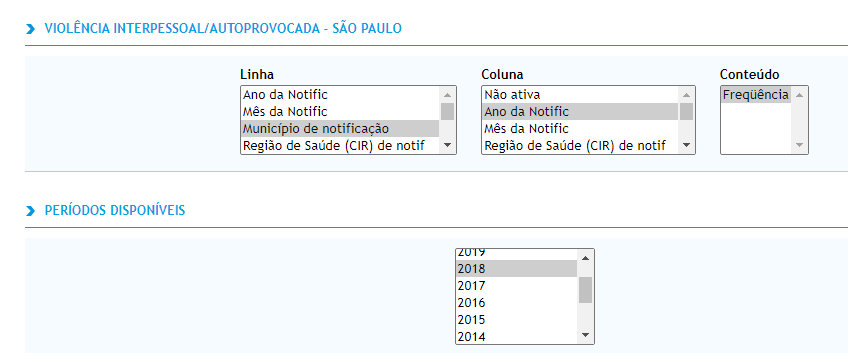 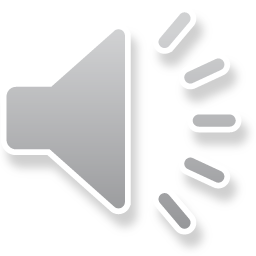 INDICADORES E METAS DO PLANO DE DANT 2021-2030
VIOLÊNCIA
Numerador: número de municípios notificantes
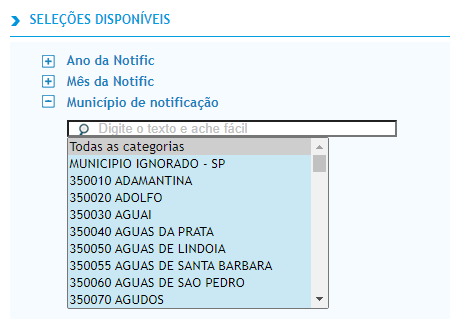 Nas Seleções Disponíveis também é possível escolher o Município
Nesta aula estamos tabulando o ESP, portanto considerando todos os municípios
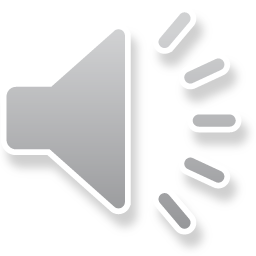 INDICADORES E METAS DO PLANO DE DANT 2021-2030
VIOLÊNCIA
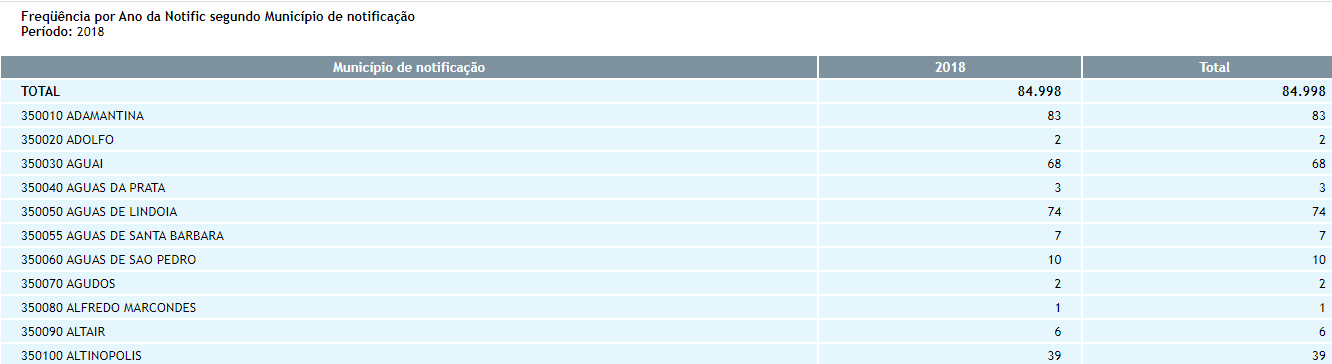 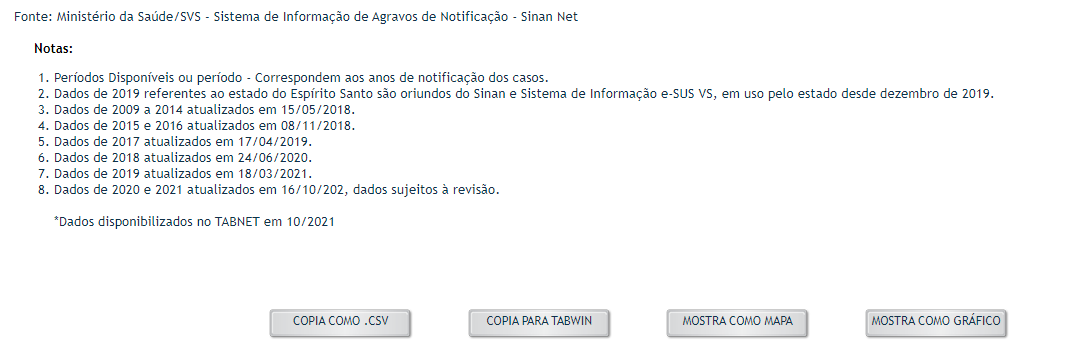 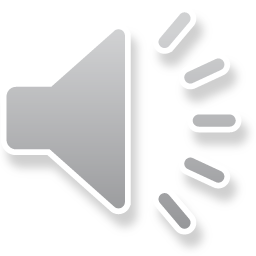 INDICADORES E METAS DO PLANO DE DANT 2021-2030
VIOLÊNCIA
Colocar em ordem decrescente a coluna de nº de notificações.
Selecionar as colunas
Clicar em Classificar/ Classificação personalizada
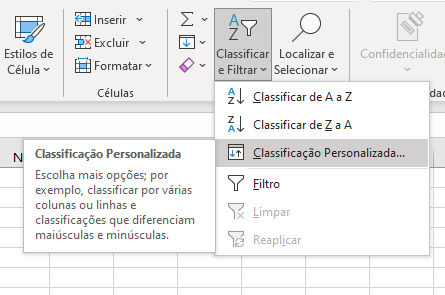 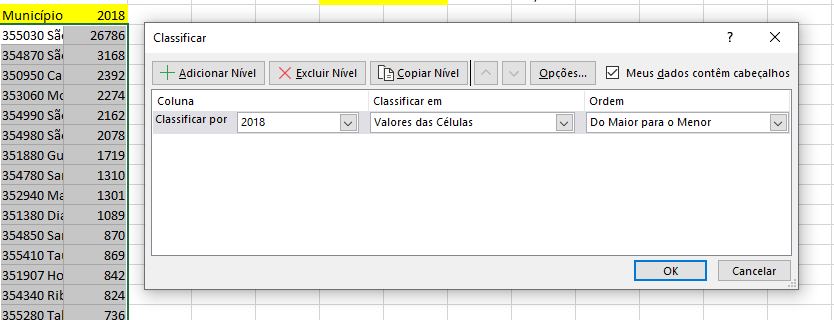 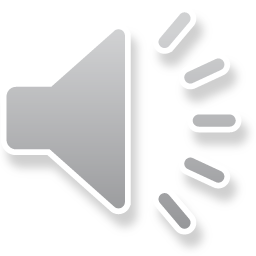 INDICADORES E METAS DO PLANO DE DANT 2021-2030
VIOLÊNCIA
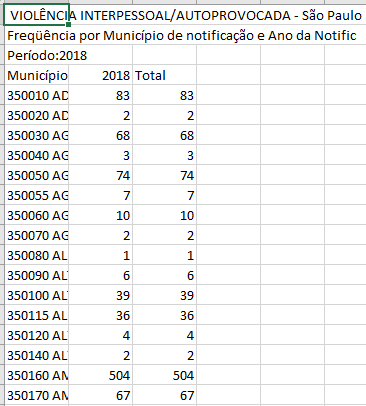 Selecionar os municípios com resultado até 1 notificação para obter o número de municípios com pelo menos 1 notificação
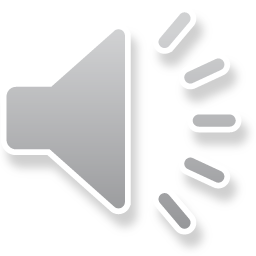 INDICADORES E METAS DO PLANO DE DANT 2021-2030
VIOLÊNCIA
Percentual de Municípios Notificantes no Viva/Sinan
Denominador: número total de municípios, dentro dos mesmos critérios selecionados

Fonte de Dados: Tabnet DataSUS – Epidemiológicas e Morbidade/ Doenças e Agravos de Notificação 2007 em diante (Sinan)/Violência Interpessoal e Autoprovocada

http://tabnet.datasus.gov.br/cgi/deftohtm.exe?sinannet/cnv/violesp.def
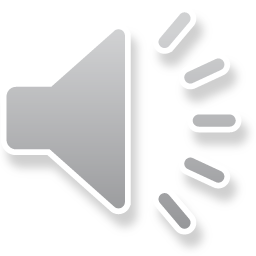 INDICADORES E METAS DO PLANO DE DANT 2021-2030
VIOLÊNCIA
Cálculo do Indicador: Percentual de Municípios Notificantes no VIVA/Sinan
Numerador:             nº de municípios que realizaram pelo menos 1 notificação de violência no ano
                                                  _____________________________________________ X100 Denominador:                                 nº total de municípios
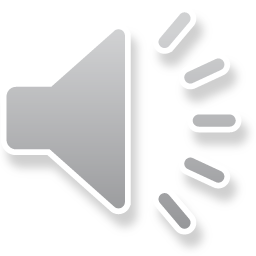 INDICADORES E METAS DO PLANO DE DANT 2021-2030
VIOLÊNCIA
Cálculo do Indicador: Percentual de Municípios Notificantes no VIVA/Sinan
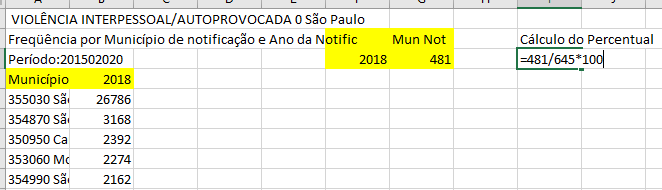 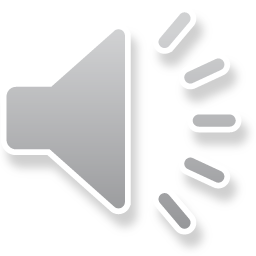 Referência Bibliográfica
Brasil. Ministério da Saúde. Secretaria de Vigilância em Saúde. Departamento de Análise em Saúde e Vigilância de Doenças Não Transmissíveis. Plano de Ações Estratégicas para o Enfrentamento das Doenças Crônicas e Agravos não Transmissíveis no Brasil 2021-2030 [recurso eletrônico] / Ministério da Saúde, Secretaria de Vigilância em Saúde, Departamento de Análise em Saúde e Vigilância de Doenças Não Transmissíveis. – Brasília : Ministério da Saúde, 2021. http://bvsms.saude.gov.br/bvs/publicacoes/plano_enfrentamento_doencas_cronicas_ agravos_2021_2030.pdf
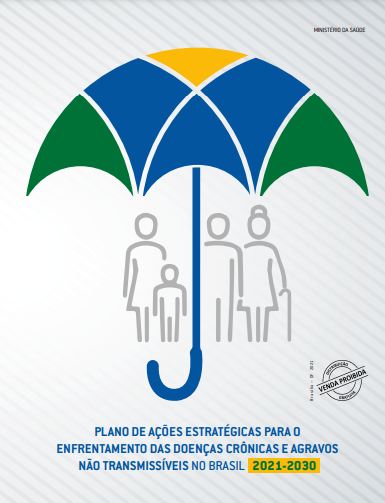 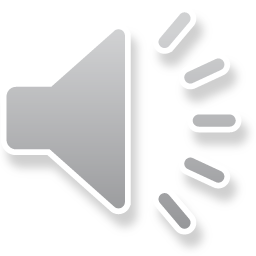 Número de notificações segundo faixa etária, por ano, ESP, 2011 a 2020
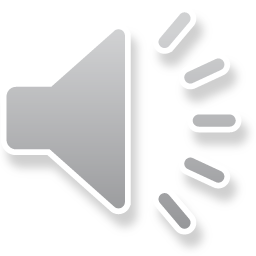